WELCOME
I
D
E
N
T
I
T
Y
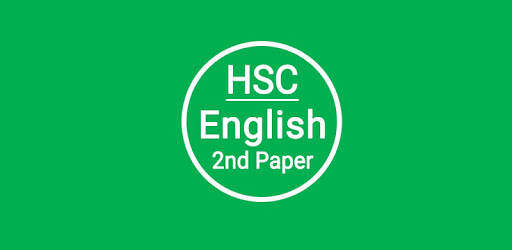 Class : 11-12
Sree Pradip Chandra Das
Lecturer in English
Ziarkandi Hafij Uddin Fazil Madrasa 
Titas, Cumilla
10/8/2020
Read the text below and guess what may be the Topic Today
10/8/2020
10/8/2020
Today’s topic:
Completing Sentence
Part: 05
10/8/2020
Learning Outcomes:
After the lesson the ss will be able to-

→ say complete complex sentences using “If+sub+were/had….+clause” .
→ make complete sentences using “Without+Gerund….” 
→ write complete sentences using “By+Gerund….” 
→ write complete complex  sentences using “since/as/because”.
10/8/2020
Complete the following sentences.One is done for you.
1. If I were a king, _________________.
Ans. If I were a king, I could help the poor.
2. If I were you,___________. 
3. ___________,I would research on COVID-19 VIRUS.
4. If Sima were a boy,____________.
5.___________, he would not let the matter go so easily.
10/8/2020
10/8/2020
10/8/2020
10/8/2020
10/8/2020
Ans.
2. I would not do this.
3. If I were a doctor, 
4. she would not be deprived of playing football.
 5. If he were you,
Can you guess what may be the underlying rules here?
10/8/2020
10/8/2020
10/8/2020
10/8/2020
10/8/2020
10/8/2020
Note: “Unreal Desire” impossible to happen in real life is expressed by this type of clause----
                  “If+sub+were/had(as main verb for any subject 
                   irrespective of number,person,and even any tense)+noun….” 
 
*** this type of clause is followed by the clause structured as-----
                  “sub+would/could+v1….”
                  Example: If I had a chance to go abroad,I would visit the Statue of Liberty first.
10/8/2020
10/8/2020
10/8/2020
10/8/2020
10/8/2020
Complete the following sentences.One is done for you.
1. ___________________, you cannot pass.
Ans. Without reading more, you cannot pass. 
2. ___________________, we cannot keep our body fit.
 
3. He will not be able to write well, _____________________.
   
4. Without talking to him,________________.
5. ____________,you cannot realise the situation.
10/8/2020
10/8/2020
10/8/2020
10/8/2020
10/8/2020
10/8/2020
Ans.
2. Without taking physical exercise, 
 
3. without writing much.
 
4. you cannot take the decision.

5. Without going there,
Can you guess what may be the underlying rules here?
10/8/2020
10/8/2020
10/8/2020
10/8/2020
10/8/2020
10/8/2020
10/8/2020
Note: “Without+Gerund…” is folled by the clause structured:
                  “you+cannot/maynot+v1…..”
10/8/2020
10/8/2020
10/8/2020
10/8/2020
10/8/2020
10/8/2020
Complete the following sentences.One is done for you.
1. _________________, we can learn more.
Ans. By reading more, we can learn more.

2. ___________, you can keep your body fit.
3. Only by going there,______________.
4. ____________,you can realise the situation.
10/8/2020
10/8/2020
10/8/2020
10/8/2020
10/8/2020
10/8/2020
10/8/2020
Ans.
2.  By taking physical exercise, 
3. you can realise the fact. 
4. By talking to him,
Can you guess what may be the underlying rules here?
10/8/2020
10/8/2020
10/8/2020
10/8/2020
10/8/2020
10/8/2020
10/8/2020
10/8/2020
Note: “By+Gerund…” is folled by the clause structured:
                  “you+can/may+v1…..”
10/8/2020
10/8/2020
10/8/2020
10/8/2020
10/8/2020
10/8/2020
10/8/2020
Complete the following sentences.One is done for you.
1. _____________________, he was punished.
Ans: As he behaved rough, he was punished.
2. Everybody loves him because_____________. 
3. ______________since there was drought.
4. He did not go to college as ___________.
5. Hasan got the scholarship because____________.
10/8/2020
10/8/2020
10/8/2020
10/8/2020
10/8/2020
10/8/2020
10/8/2020
10/8/2020
Ans.
2. he is honest.
3. Crops did not grow well 
4. he was ill.
5. he stood first in the exam.
Can you guess what may be the underlying rules here?
10/8/2020
10/8/2020
10/8/2020
10/8/2020
10/8/2020
10/8/2020
10/8/2020
10/8/2020
10/8/2020
Note: “since/as/because”  connects two clauses---1). principal clause
                                                                            2. sub-ordinate clause

Sub-ordinate clause started with “since/as/because” expresses “cause”

Principal clause expresses “effect”
10/8/2020
10/8/2020
10/8/2020
10/8/2020
10/8/2020
10/8/2020
10/8/2020
10/8/2020
Evaluation
Give answer the following questions orally:
1. Since he worked hard, __________.
2.________you cannot succeed in life.
3.By working hard,__________.
4. If I had a lot of wealth,__________.
5.  ___________I could fly in the sky.
10/8/2020
10/8/2020
10/8/2020
Home Work
Make 20 incomplete sentences consisting of “without+Gerund”, “By+Gerund”and “Since/as”, and then complete them according to the rules.
10/8/2020
10/8/2020
10/8/2020
Thank you all
10/8/2020
10/8/2020
10/8/2020
19